At Dilton Marsh CEVC School, we believe that reading is central to accessing the whole curriculum and that reading for pleasure and knowledge can not only enhance learning, but support the development of children’s emotional literacy.
SUBJECT OVERVIEW
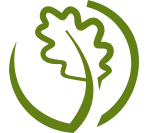 Reading
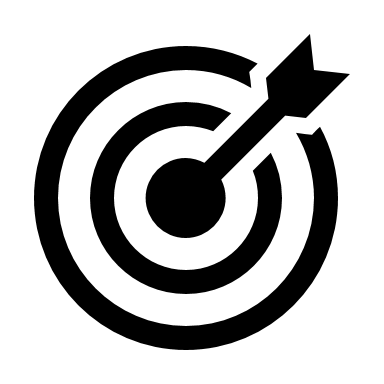 Intent: We aim to…
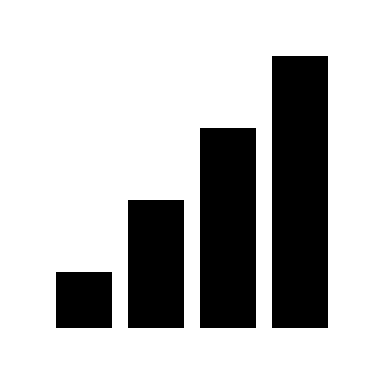 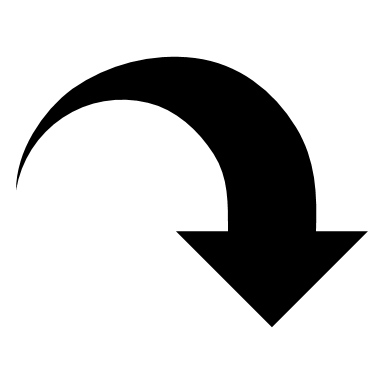 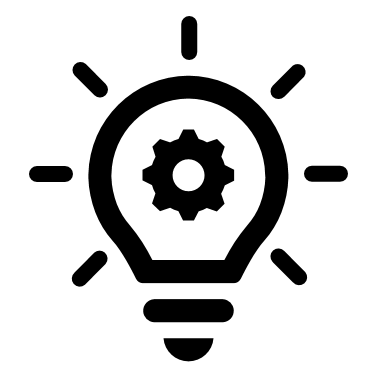 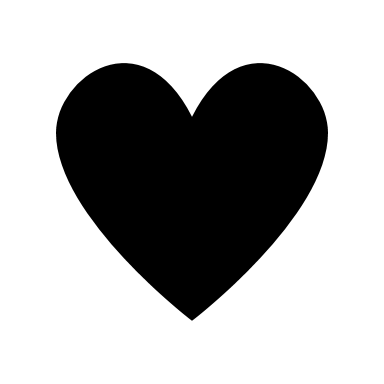 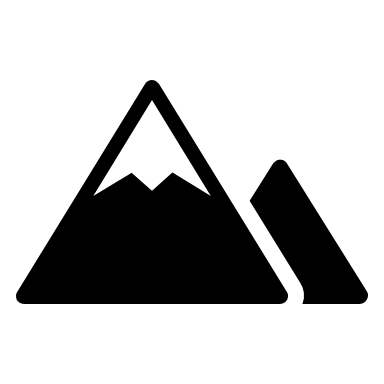 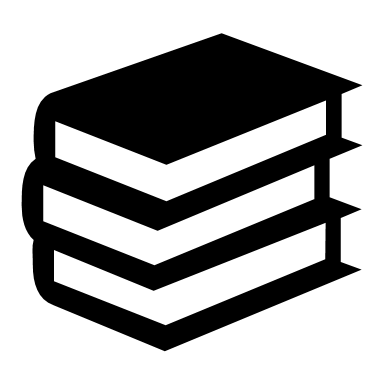 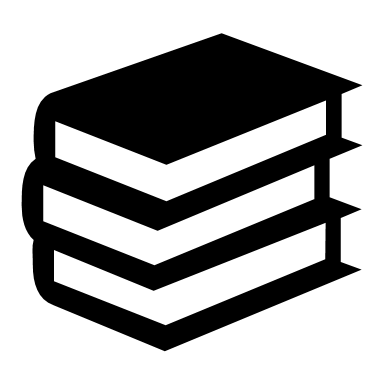 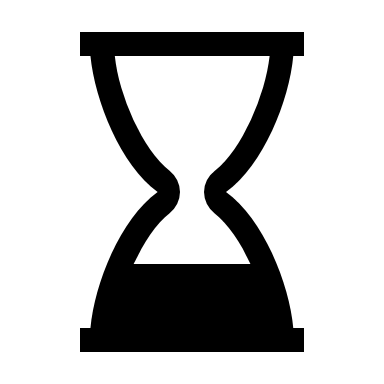 ensure that explicit teaching of reading skills supports pupils in making sense of texts across the curriculum;
develop a consistent approach to teaching reading so that by the time children leave us, they read confidently for meaning and regularly enjoy reading for pleasure;
promote reading for pleasure by providing a range of opportunities and exposure to quality texts;
ensure that pupils are exposed to a range of texts which means they become fluent and accurate in reading across a variety of genres and styles;
make links to other subjects so that pupils are immersed in fiction and non-fiction which supports and enhances their learning;
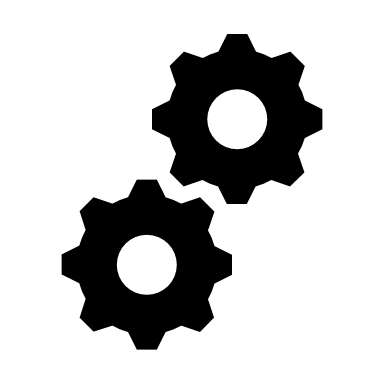 Implementation: How do we achieve our aims?
We believe that reading is a crucial life skill; it is central to accessing the whole curriculum; reading for pleasure and knowledge can transform lives. We ensure that pupils are supported to learn to read; that they are taught explicit skills for making sense of texts as transferable skills, and have as many opportunities as possible to practise and enjoy reading across the curriculum.
Access to appropriate books: We recognize the importance of reading at home to practise and embed reading skills. Pupils in R/Yr1 take home their Little Wandle book and a sharing book to enjoy with a grown up. More confident readers in KS1, and readers requiring some support in  KS2 choose a ‘step-up’  book which is read with an adult. They may also have a ‘sharing’ book which supports the love of reading.  Confident readers in Y2 & KS2 choose a book from their class library - staff support pupils in their choices and make recommendations of appropriate books, including from our Dilton 50 book spine.
Learning to Read
Support to Keep up and Catch up
Until pupils are fluent readers, ‘Keep up’ sessions are used for pupils (EYFS & KS1) who teachers identify in on-going assessment as needing more support in consolidating their phonics knowledge.
KS 2 pupils who need more support in developing their reading skills receive intervention on an individual or small group basis.
Reading practice: 
Pupils in all classes have opportunities to read reguarly: in reading groups in EYFS and KS1, or whole class reading or independent reading in KS2. Pupils also have opportunities to read in other subjects across the curriculum. Pupils who are less fluent will read regularly 1:1, with a focus on the lowest 20%.
We follow a systematic approach to teaching phonics, using the Little Wandle Letters and Sounds Revised programme. The teaching of phonics begins in Reception, and teaching continues daily to at least the point where children can read almost all words fluently. This provides children with the skills they need to begin to read words, captions and whole sentences as soon as possible.
Focused reading practice: In Reception and Year 1,and for some children in year 2, children practise reading using decodable books that are closely matched to their developing phonic knowledge. Our children  reread the same text three times to develop  comprehension and fluency which includes accuracy, automaticity (rapid recall of whole known words) and prosody (reading with expression).
Support at home: Pupils have a reading record to keep track of their reading and provide a link to school. Staff  monitor pupils’ record books to ensure texts match developing reading & comprehension skills and  to  monitor reading frequency. In KS2 book choices are monitored to expand genre and or author selections  where needed.
Reading for meaning
Clearly structured lessons with a focus on vocabulary: Reading lessons start with a focus on new vocabulary, which is then consolidated and reinforced in future reading and writing lessons, so that pupils widen their lexicon. The reading section of the lesson includes a focus on the explicit teaching of skills so that pupils are conscious of the strategies they need to make sense of a text. Pupils then apply their learning and practise reading skills on the class comprehension text, with a chance to reflect on their choices and strategies.
Explicit teaching of language comprehension strategies:
Children in EYFS & Y1 have 3  reading practice sessions each week. These focus on three key reading skills:  decoding, prosody (teaching children to read with understanding and expression;) & comprehension (teaching children to understand the text).   During terms 1 & 2, children in year 2 will continue to develop comprehension skills through small group reading comprehension sessions.  From term 3, we introduce the children to using ‘Teaching Comprehension Strategies’ – this scheme is used in KS2 from September. Each class will have a 20 – 30 minute reading comprehension lesson three times a week. 
This scheme exposes the children to extracts of different text types thus enabling the teaching of explicit comprehension skills needed to understand the texts, as well as to answer reading comprehension questions orally and in writing. To consolidate the application of the skill, the teacher may, at times, supplement the scheme with an additional text extract. During the first week of each term, the focus for comprehension is a poem when children explore vocabulary, meaning and structure.
Reading across the curriculum A variety of books and texts are used to support writing. The texts are mapped out  across the year and may link to other subjects. Texts are carefully chosen to ensure all children have a rich reading diet of a variety of authors and narratives.  As pupils develop their reading skills, opportunities to read in other subjects and so learn about those subjects are fostered as appropriate.
Love of reading
Allocated time for independent reading :   Over the week, time is dedicated to quiet reading when pupils can change books, or the teacher can, for example, advise on book choice, check reading records or listen to pupils read.
Daily story time: Story time happens in every year group, to ensure the children are read to everyday and share, discuss and enjoy the endless possibilities of books. In EYFS & KS1, children regularly choose the book for the class to share; in KS2 the class text is usually the focus though extracts from our Dilton 50 are  also shared to encourage the reading of the whole book.
Access to quality texts:  We are building our class libraries, including our Dilton 50 book spine resources,  to ensure that pupils have access to a range of high quality books – both fiction and non-fiction. Teachers share recommendations and encourage pupils to do the same.
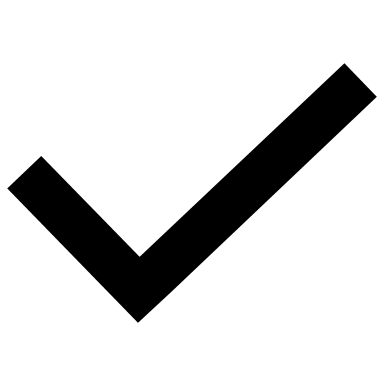 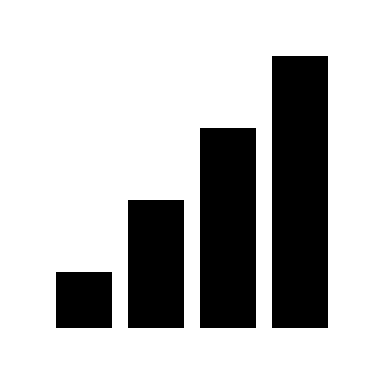 Impact: how will we know we have achieved our intent?
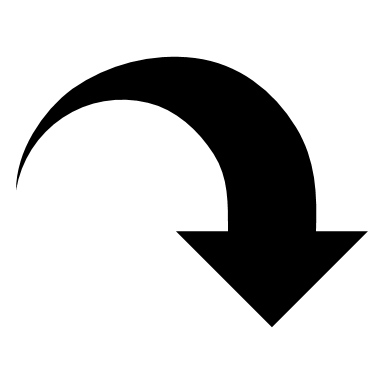 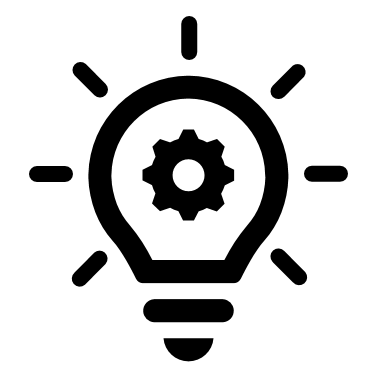 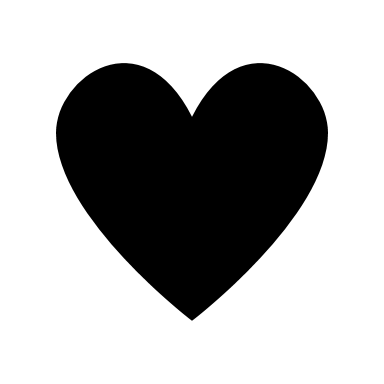 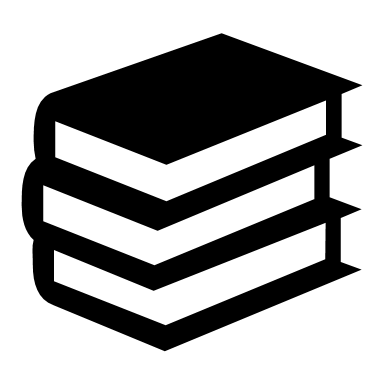 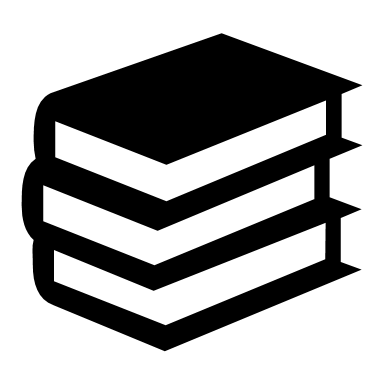 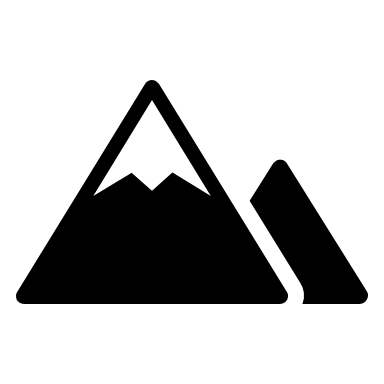 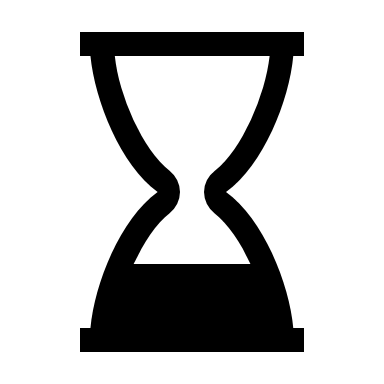 Children can read for meaning in other subject areas, and as a result their understanding of the world is enhanced.
Pupils achieve the age-related expectations for reading, and those that find reading challenging are targeted for intervention to catch up.
By engaging with high quality texts, children read with enthusiasm and enjoy talking about their reading.
Pupils can read and make sense of a variety of texts – not only evidenced in NFER assessments, but in their readiness for transition to the next stage of their education.
Pupils learning in other subjects is enhanced as can be seen in books and also in the content of children’s writing where the text is used for writing stimulus.